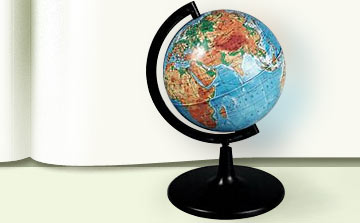 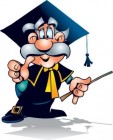 МОУ «СОШ №2 п. Сенной Вольского района Саратовской области»
Презентация к уроку «Вода – важнейшее бинарное соединение»
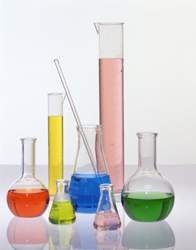 Автор  учитель химии-биологии  
МОУ «СОШ № 2 р.п. Сенной»Беземская Ирина Валентиновна
15:34:04
Автор презентации Беземская И.В.
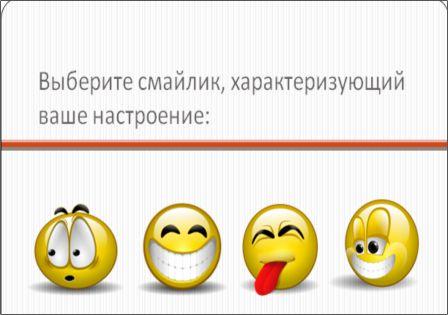 Г
А
Б
В
15:34:04
Автор презентации Беземская И.В.
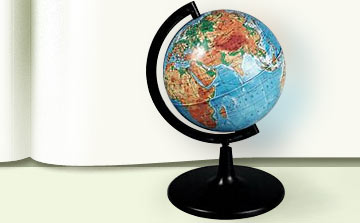 « Просто знать – еще не все, знания нужно уметь 					использовать» 			                       Гете
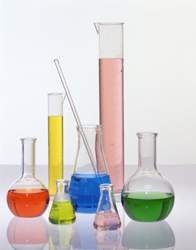 15:34:04
Автор презентации Беземская И.В.
«Просто знать – еще не все, знания нужно уметь использовать»                                       			                                                            Гете
Бинарными 
      называют вещества, состоящие из
                  д  в  у   х    химических элементов.
«оксид»
«хлорид»
«гидрид»
«сульфид»
Э
O-2
Э
Cl -
Э
H+
Э
S-2
15:34:05
Автор презентации Беземская И.В.
«Просто знать – еще не все, знания  нужно уметь использовать»                                              						Гете
З а д а н и е: определите степени окисления элементов в указанных соединениях


      +1    - 2           + 4  - 2             + 5   - 2               + 6  - 2          + 4     -2               + 3      -2
   K2O     СO2      P2O5      SO3     SiO2      Al2O3
15:34:05
Автор презентации Беземская И.В.
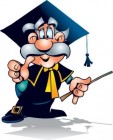 Какое бинарное соединение самое 
важное  в природе и в жизни человека?
Al2O3
CO
FeS
NH3
CO2
KH
CuCl
NaCl
H2O
CuS
CaO
NO
H2S
15:34:05
Автор презентации Беземская И.В.
«               ,  у тебя нет ни цвета, ни вкуса, ни запаха, тебя невозможно описать, тобою наслаждаются, не ведая, что ты такое. Нельзя сказать, что ты необходима для жизни. Ты – сама жизнь. Ты наполняешь нас радостью, которую не объяснить чувствами. С тобой возвращаются к нам силы, с которыми мы уже простились»
Вода
Антуан Де Сент-Экзюпери
15:34:05
Автор презентации Беземская И.В.
15:34:05
Автор презентации Беземская И.В.
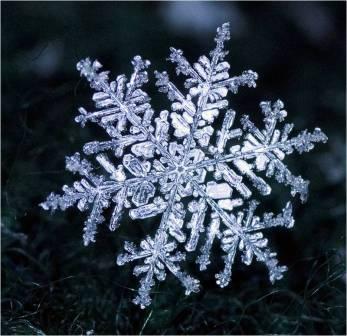 15:34:05
Автор презентации Беземская И.В.
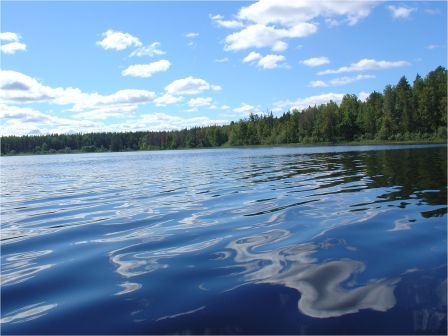 15:34:05
Автор презентации Беземская И.В.
ВОДА 
ВАЖНЕЙШеЕ
 БИНАРНоЕ 
СОЕДИНЕНИе
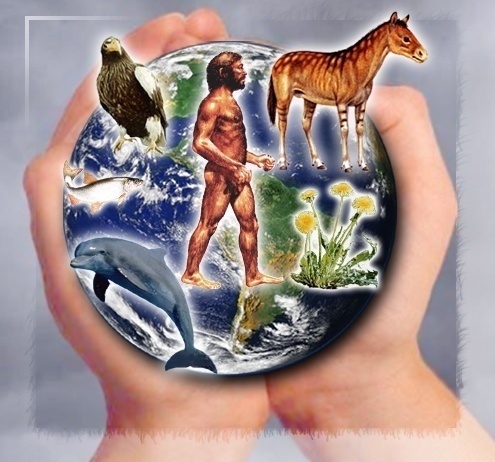 15:34:05
Автор презентации Беземская И.В.
ЦЕЛЬ УРОКА
Доказать или опровергнуть утверждение «Вода – важнейшее бинарное соединение»
15:34:05
Автор презентации Беземская И.В.
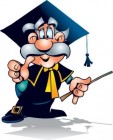 «В   лабиринте  известных   фактов   легко   потеряться   без   плана»
Д.И. Менделеев
Задачи урока:
   
   обобщить и расширить знания о воде, полученные при изучении физики, биологии, химии, географии, экологии и использовать их для решения проблемных задач.
15:34:05
Автор презентации Беземская И.В.
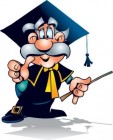 «В   лабиринте  известных   фактов   легко   потеряться   без   плана»
Д.И. Менделеев
ВОПРОСЫ
	   для обсуждения
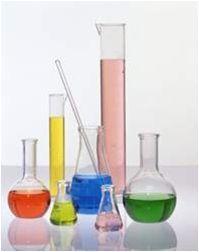 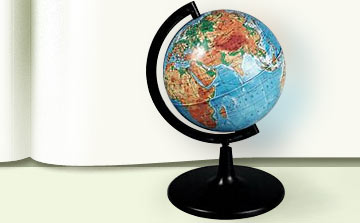 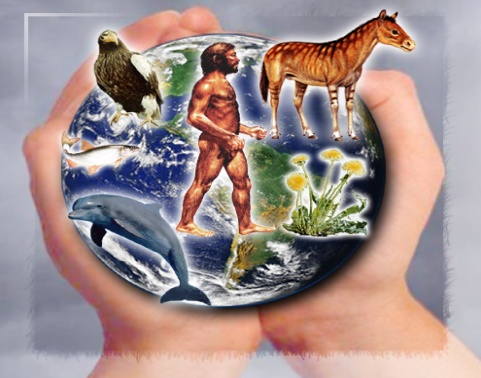 15:34:05
Автор презентации Беземская И.В.
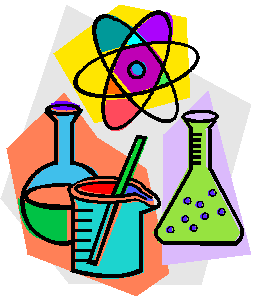 ФИЗИКО-ХИМИЧЕСКАЯ ЛАБОРАТОРИЯ
Тема исследования:  
Состав, строение  и физические свойства воды

Изучить 
		качественный и количественный состав,
		вид связи, 
		строение  молекулы воды,
		что такое кластер
Определить степени окисления элементов в соединении
Экспериментально изучить физические свойства воды
Выяснить правду о «живой» и «мертвой» воде
15:34:05
Автор презентации Беземская И.В.
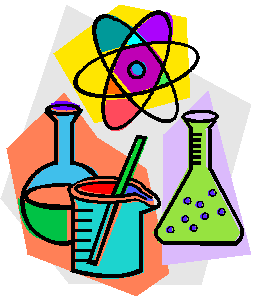 ФИЗИКО-ХИМИЧЕСКАЯ ЛАБОРАТОРИЯ
качественный и количественный состав
молекулы воды
24 июня 1783 г.    А. Лавуазье и П. Лаплас
синтез воды из “горючего воздуха”
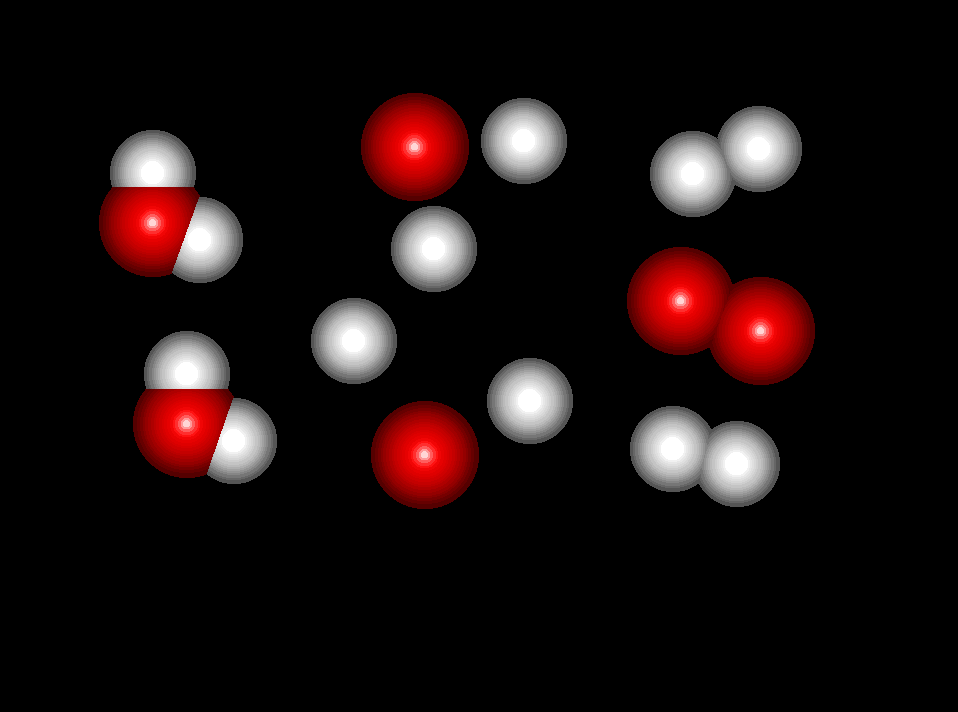 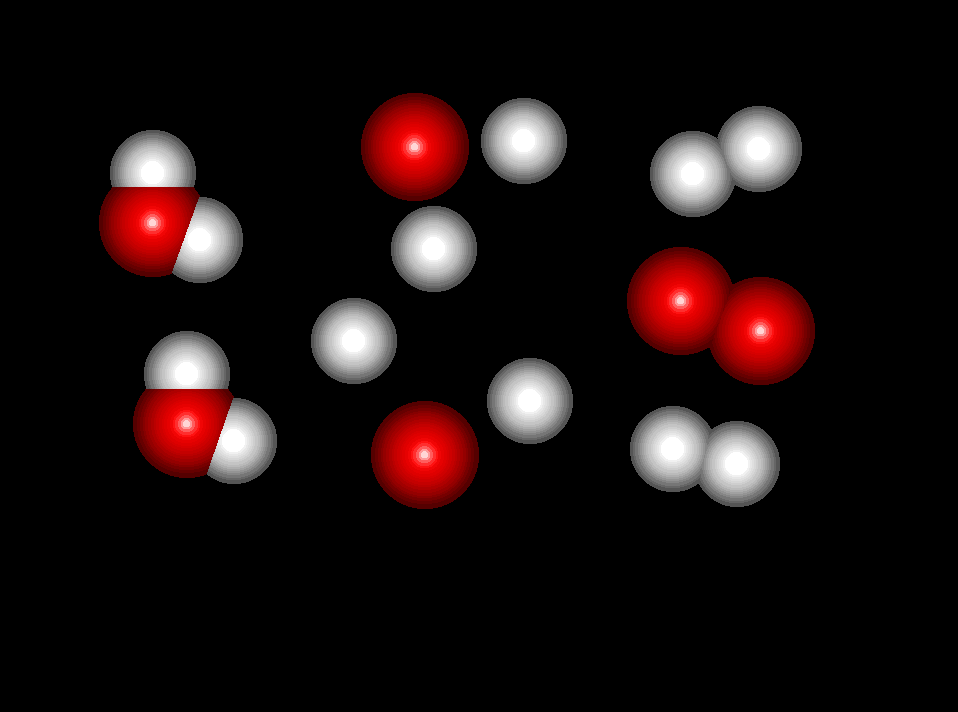 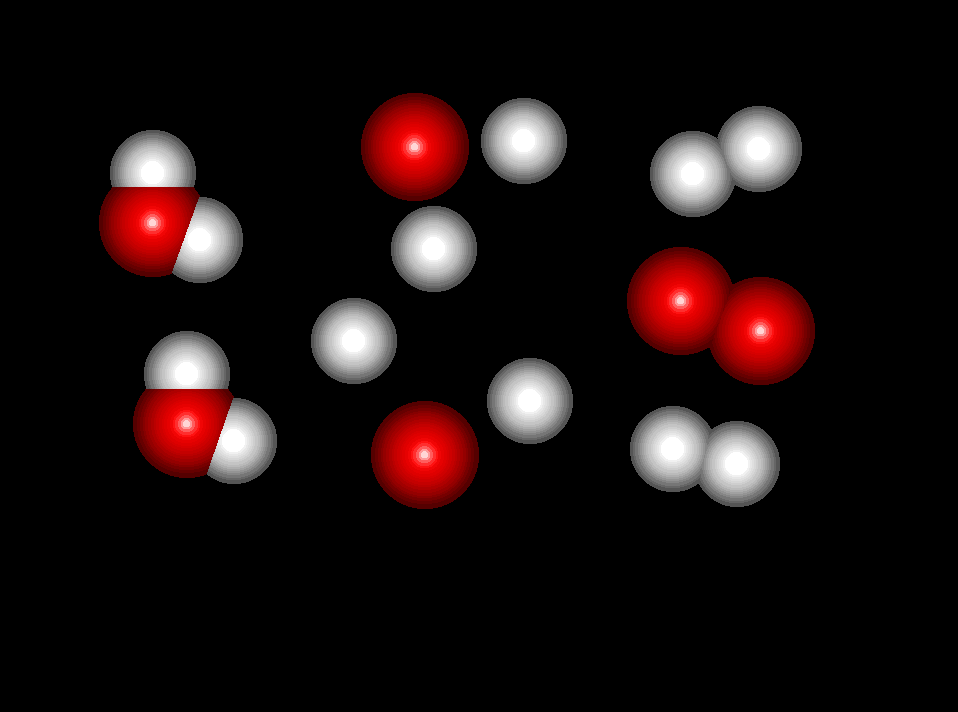 H
H
H
O
H
O
O
H
O
H
H
H
15:34:06
Автор презентации Беземская И.В.
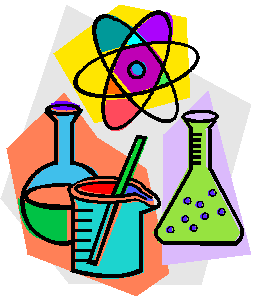 ФИЗИКО-ХИМИЧЕСКАЯ ЛАБОРАТОРИЯ
ВИД СВЯЗИ
Н  +  О  +  Н  =  Н  О  Н
КОВАЛЕНТНАЯ ПОЛЯРНАЯ
15:34:06
Автор презентации Беземская И.В.
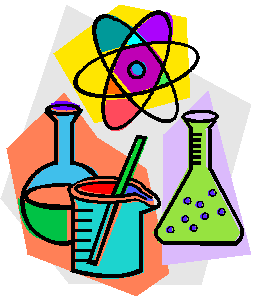 ФИЗИКО-ХИМИЧЕСКАЯ ЛАБОРАТОРИЯ
Н2О
Объемная модель молекулы воды
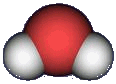 Молекулярная  формула молекулы воды
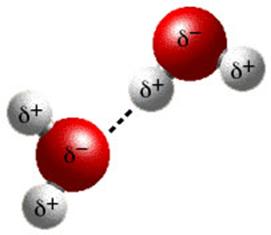 Строение молекулы
15:34:06
Автор презентации Беземская И.В.
ФИЗИКО-ХИМИЧЕСКАЯ ЛАБОРАТОРИЯ
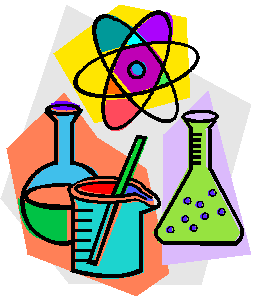 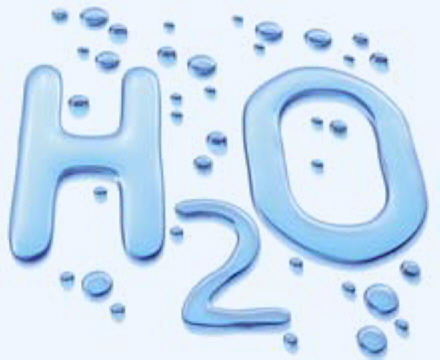 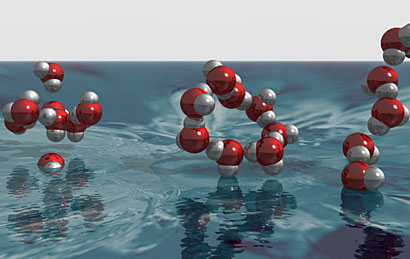 15:34:06
Автор презентации Беземская И.В.
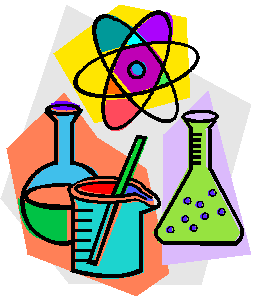 ФИЗИКО-ХИМИЧЕСКАЯ ЛАБОРАТОРИЯ
+ 1
- 2
Н2О
15:34:06
Автор презентации Беземская И.В.
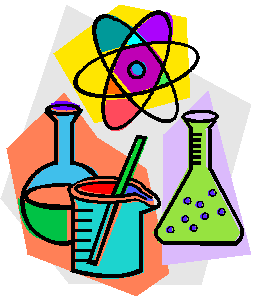 ФИЗИКО-ХИМИЧЕСКАЯ ЛАБОРАТОРИЯ
Н2О
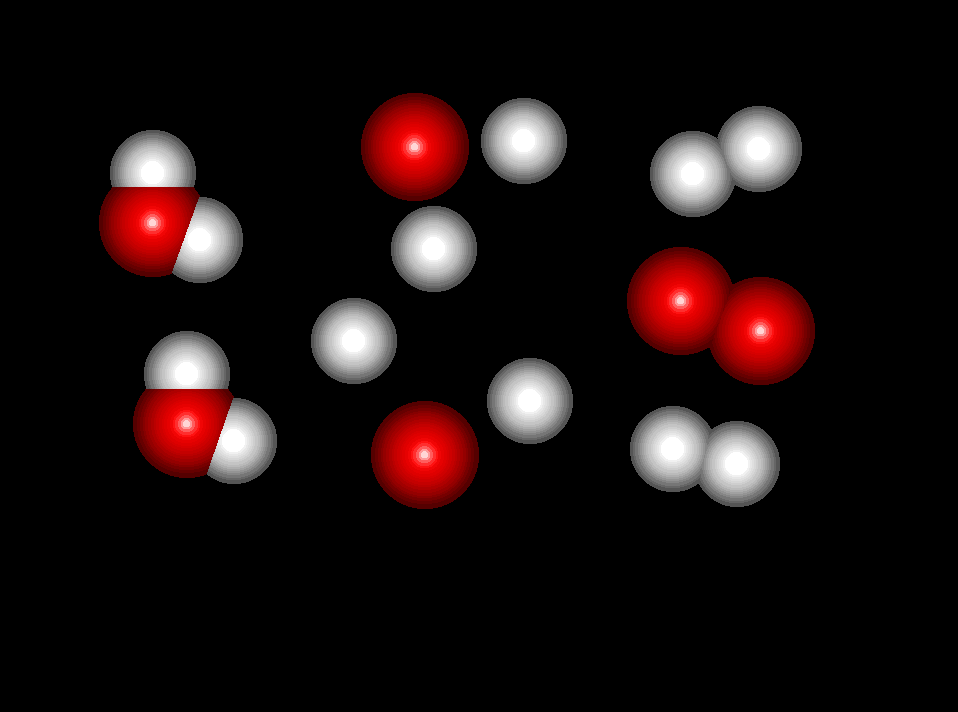 Ж,    ТВ,    Г
Химическая формула
Ц,    В,    З
O
Агрегатное состояние
H
H
O
H
H
0 0 С
Цвет,  вкус, запах
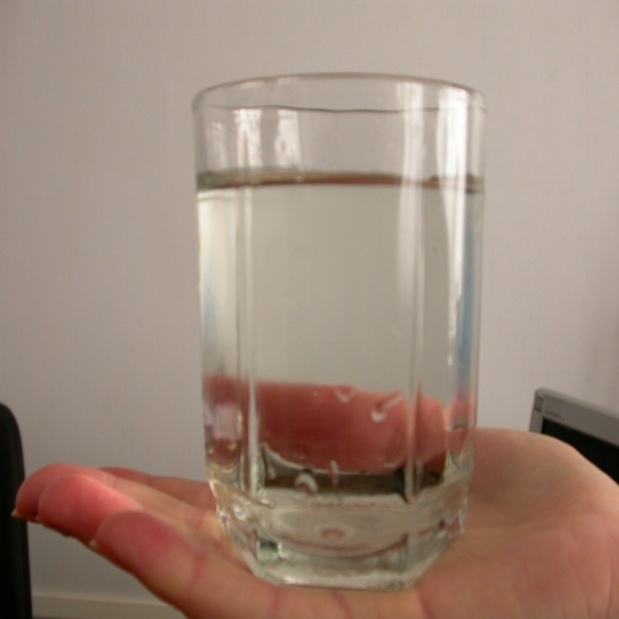 1000С
Температура плавления, Тпл
H2O
1 г/мл
Температура 
кипения,  Ткип
V увеличивается
Максимальная плотность (40 С), г/мл
Изменение при охлаждении ниже + 40 С
15:34:06
Автор презентации Беземская И.В.
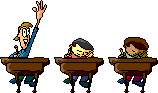 подумай
Коммунисты – подпольщики занимались саботажем в организованных немцами мастерских. Отремонтированную немцами водокачку оставили наполненной водой, а ночью ударили морозы, в результате чего «трубы раздулись, полопались, вся система пришла в негодность, всё нужно было начинать сначала.
                                       А.Фадеев « Молодая гвардия»
При замерзании V воды увеличивается и  вода  разрывает сосуд
15:34:06
Автор презентации Беземская И.В.
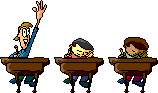 подумай
- Какое топливо заменит уголь?
      - Вода, - ответил инженер.
      - Вода? – переспросил Пенкроф…
      - Да, но вода, разложенная на составные части, - пояснил Сайерс Смит.- Без сомнения, это будет делаться при помощи электричества, которое в руках человека станет могучей силой. Да, я уверен, что наступит день, и вода заменит топливо; водород и кислород, из которых она состоит, будут применяться и раздельно; они окажутся неисчерпаемым и таким мощным источником тепла и света, что углю до них далеко! Наступит день, друзья мои, и в трюмы пароходов станут грузить не уголь, а баллоны с двумя этими сжатыми газами, и они будут сгорать с огромнейшей тепловой отдачей… Вода – это уголь грядущих веков.
                                                                            Ж. Верн «Таинственный остров»

Как называется процесс разложения воды на кислород и водород под действием   	электричества? 

 Какой газ, получаемый при разложении воды, можно использовать как топливо? 


Каким преимуществом обладает этот газ перед другими видами топлива?
электролиз
водород
экологически чистое топливо
15:34:06
Автор презентации Беземская И.В.
Теперь отдохнем. Минута отдыха. Вода, вода, кругом вода... Сейчас мы поплаваем. Скоро будет дан старт к заплыву, а пока разминаемся. Поплыли – кроль, брасс, баттерфляй, по-собачьи, на спине. Не заплывать за буйки!
Автор презентации Беземская И.В.
15:34:06
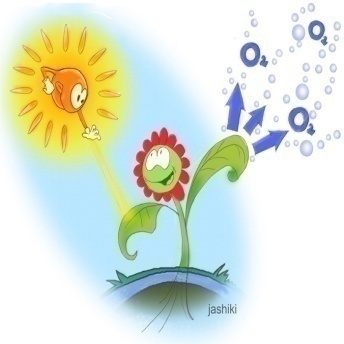 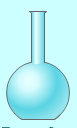 БИОХИМИЧЕСКАЯ ЛАБОРАТОРИЯ
Тема исследования:  
Значение воды в природе


  Выяснить роль воды в :
    -  жизни растений,
    -  животных  и человека
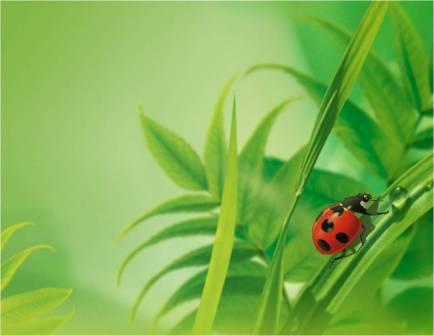 15:34:06
Автор презентации Беземская И.В.
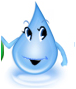 Аномалии воды
max ρ (Н2О) = 1 г/мл
max ρ (льда) = 0,92 г/мл
Лед плавает на поверхности водоема

       При замерзании V воды увеличивается и  вода    	разрывает сосуд

                 У воды самая большая теплоемкость (в 3100 раз             	    больше, чем у воздуха, в 4 раза больше, чем у    	  	     горных пород)

                           Между молекулами воды – водородная                    	                          					связь
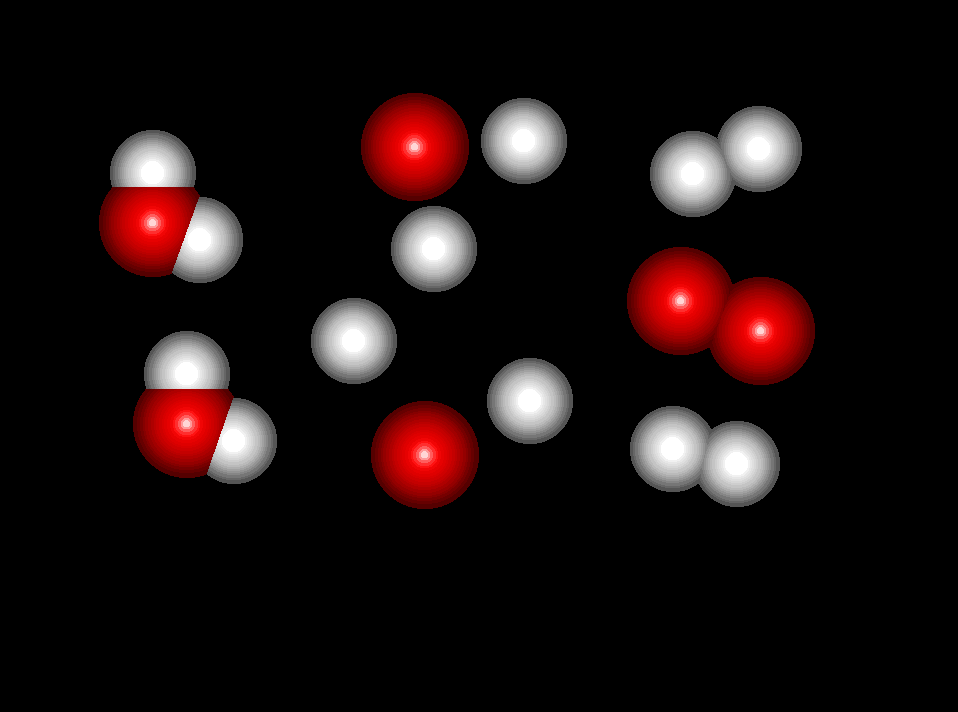 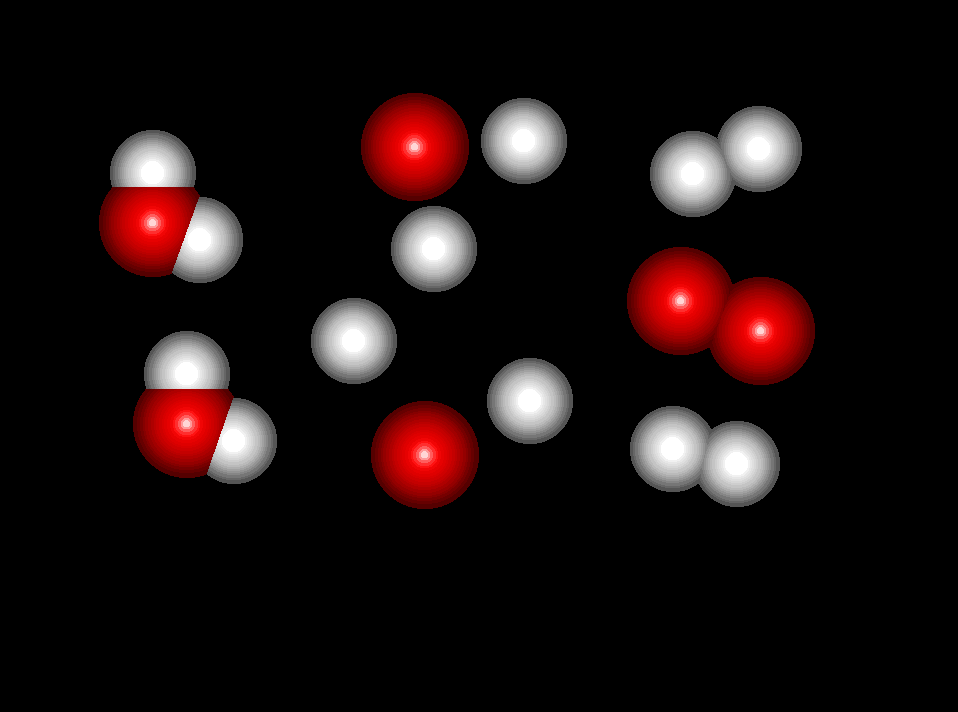 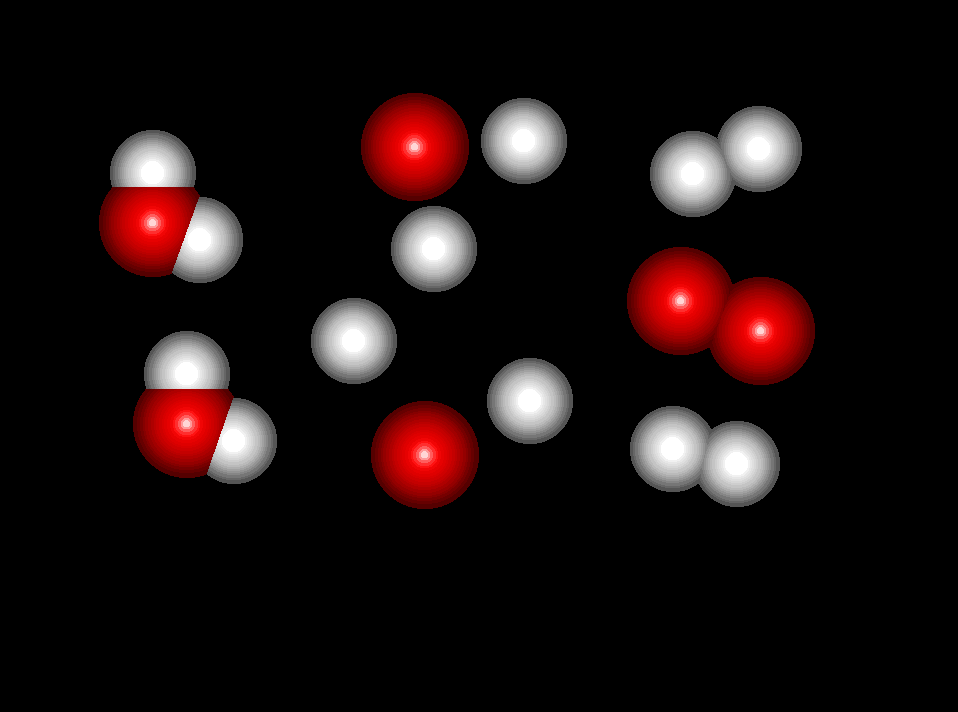 15:34:06
Автор презентации Беземская И.В.
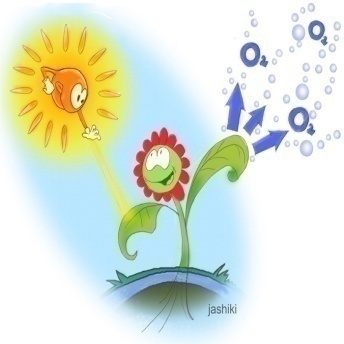 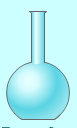 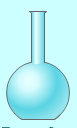 БИОХИМИЧЕСКАЯ  ЛАБОРАТОРИЯ
Вода – уникальный растворитель: почвенное питание растений, обменные процессы.
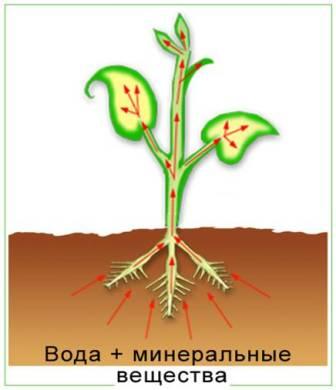 Входит в состав клеток
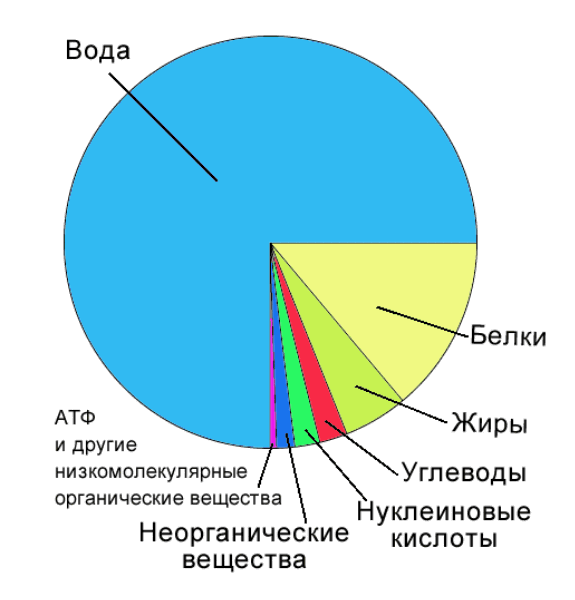 Среда обитания
15:34:06
Автор презентации Беземская И.В.
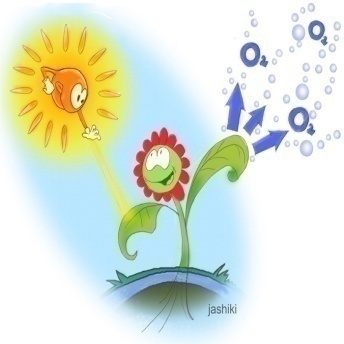 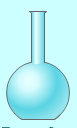 БИОХИМИЧЕСКАЯ  ЛАБОРАТОРИЯ
роль воды в жизни растений
растения на 50-90% состоят из воды

минеральные вещества поступают в растение только в растворенном виде

вода  участвует в фотосинтезе

обеспечивает объем и упругость клетки
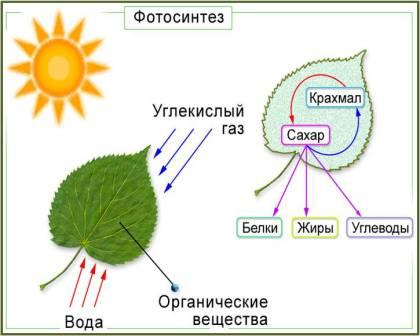 15:34:06
Автор презентации Беземская И.В.
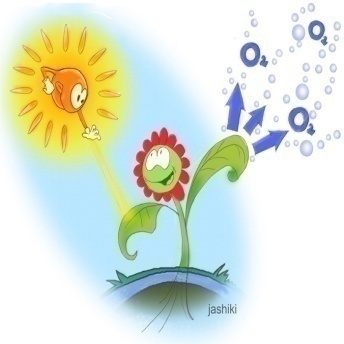 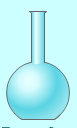 БИОХИМИЧЕСКАЯ  ЛАБОРАТОРИЯ
роль воды  в жизни животных  и человека
- в организмах животных – воды 60 - 90%
- состав плазмы крови очень близок к составу   	  	                            воды морей и океанов, 
- 6-недельный эмбрион – 97,6 % воды,
- новорожденный организм – 70 – 83 %
- взрослый организм – 75%
- кровь – 81%
- плотные ткани (мышцы) – 75%
- кости – 20%

Ежесуточно выделяется в виде:
- слюны - 1500мл
- желудочного сока – 2500мл
- сок поджелудочной железы – 700мл
- кишечные соки – 3000мл
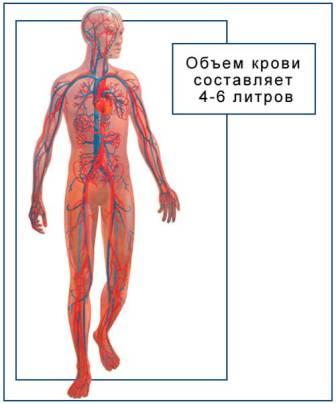 15:34:07
Автор презентации Беземская И.В.
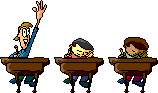 подумай
Составьте схему, отражающую роль воды в природе и жизни человека (можете дополнить)
Роль воды в природе и жизни человека
Внутренняя среда организмов
Почвенное питание растений
Фотосинтез
Среда обитания
Растворитель
15:34:07
Автор презентации Беземская И.В.
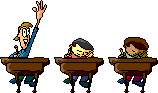 подумай
Сколько «ведер воды» содержится в вашем организме (объем  ведра равен 12 л.), если содержание воды 65% от массы тела.
15:34:07
Автор презентации Беземская И.В.
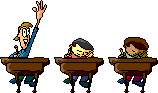 подумай
При потере воды в количестве 6% от массы тела у человека повышается температура, при потере 10% - нарушается глотательный рефлекс, начинаются галлюцинации, а при потере 15% жидкости человек умирает, как вы думаете почему? 
                         кровь густеет настолько, что сердце не может её толкать

Посмотрите ваши расчёты. Какова для вашего организма критическая норма потери воды - это величина 15 %.
15:34:07
Автор презентации Беземская И.В.
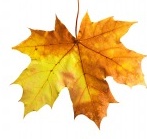 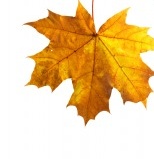 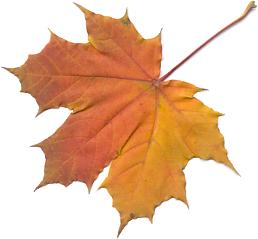 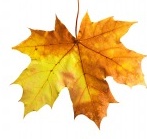 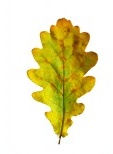 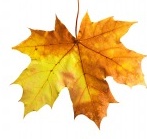 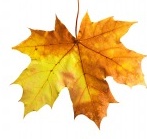 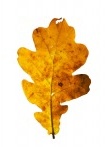 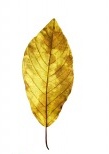 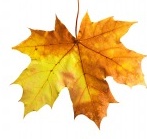 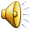 15:34:07
Автор презентации Беземская И.В.
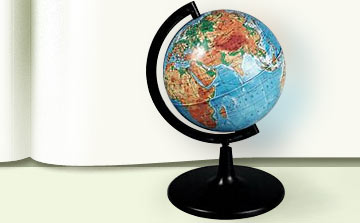 ЭКОЛОГО-ГЕОГРАФИЧЕСКАЯ ЛАБОРАТОРИЯ
Тема исследования:  
 	Советский учёный Вернадский В.И. писал: «Вода стоит особняком в истории нашей планеты. Нет природного тела, которое могло бы сравниться с ней по влиянию на ход основных, самых грандиозных геологических процессов. Нет земного вещества – минерала, горной породы, живого тела, которое её бы не заключало. Всё земное вещество…ею проникнуто и охвачено».
Изучение водных ресурсов России и вопросы их охраны
Определить содержание воды в природе
Выяснить роль воды в  неживой  природе
Изучить внутренние воды России
Рассмотреть области применения водных ресурсов
Выяснить основные источники загрязнения вод
Предложить методы по защите водных ресурсов
15:34:07
Автор презентации Беземская И.В.
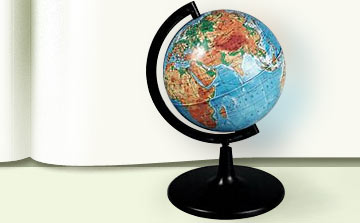 ЭКОЛОГО-ГЕОГРАФИЧЕСКАЯ ЛАБОРАТОРИЯ
содержание воды в природе
Водная оболочка Земли — гидросфера— составляет 71% земной поверхности. В связанном состоянии вода находится и в земной коре — литосфере

 Запасы воды на Земле (в литосфере и гидросфере) составляют 2,7 млрд. км3 

Пресные воды составляют порядка 2,5 % общего планетарного запаса воды. Большая часть воды находится не в открытых водоемах, а в земной коре: 110—190 млн. км3. Эти воды подразделяются на два типа в соответствии с глубиной их залегания – подземные и поверхностные воды

В атмосфере в виде паров содержится
				 13 000 км3 воды
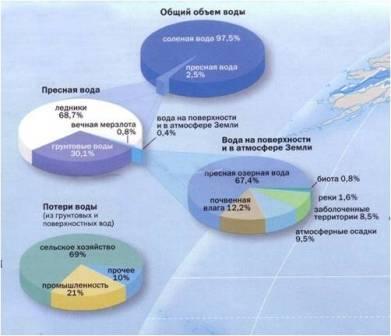 15:45:42
Автор презентации Беземская И.В.
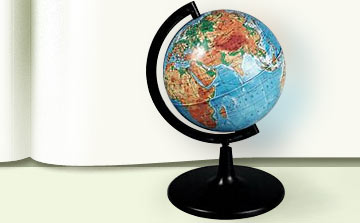 ЭКОЛОГО-ГЕОГРАФИЧЕСКАЯ ЛАБОРАТОРИЯ
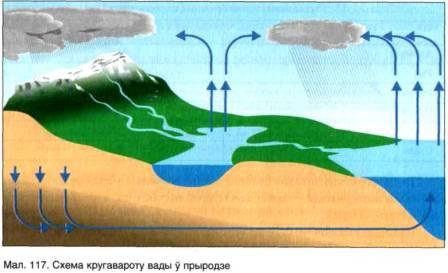 Представим, что круговорот воды исчез …
Гидросфера, атмосфера, литосфера  связаны между собой   единым глобальным процессом
круговоротом воды в природе
15:46:33
Автор презентации Беземская И.В.
В Российской Федерации устанавливается государственная    	собственность на водные объекты.				                        Водный кодекс РФ, статья 34
15:34:07
Автор презентации Беземская И.В.
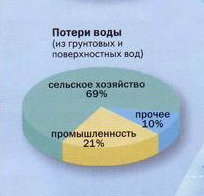 ЭКОЛОГО-ГЕОГРАФИЧЕСКАЯ ЛАБОРАТОРИЯ
ИСПОЛЬЗОВАНИЕ ВОДНЫХ РЕСУРСОВ
ПИТЬЕВАЯ ВОДА
 БЫТОВЫЕ ПРОДУКТЫ
ПРОМЫШЛЕННОСТЬ
ВОДНЫЕ ПУТИ
СЕЛЬСКОЕ ХОЗЯЙСТВО
ЭНЕРГИЯ РЕК,
ПРИЛИВОВ И ОТЛИВОВ
ВОДОПОЛЬЗОВАНИЕ
ВОДОПОТРЕБЛЕНИЕ
15:46:42
Автор презентации Беземская И.В.
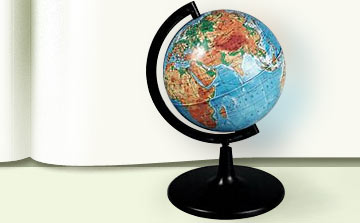 ЭКОЛОГО-ГЕОГРАФИЧЕСКАЯ ЛАБОРАТОРИЯ
Промышленность нашей страны ежесекундно потребляет столько воды, сколько несет ее Волга. На получение 1 т 
			стали расходуется 150 т воды 
			бумаги — 250 т воды 
			синтетических волокон — 4000 т воды

Вода обязательно требуется для процессов схватывания и твердения вяжущих материалов — цемента, гипса, извести.
15:47:45
Автор презентации Беземская И.В.
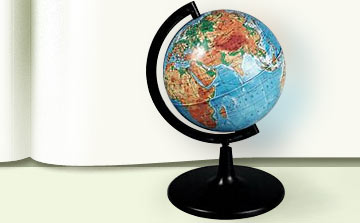 ЭКОЛОГО-ГЕОГРАФИЧЕСКАЯ ЛАБОРАТОРИЯ
ПРИЧИНЫ НЕХВАТКИ
 ПИТЬЕВОЙ ВОДЫ
МЕТОДЫ ОХРАНЫ
ПИТЬЕВОЙ ВОДЫ
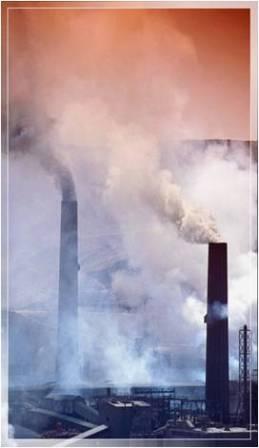 ОЧИСТКА СТОЧНЫХ ВОД
ЗАГРЯЗНЕНИЕ  БЫТОВЫМИ И ПРОМЫШЛЕННЫМИ  ОТХОДАМИ
ПОТЕПЛЕНИЕ КЛИМАТА
РАЦИОНАЛЬНОЕ ИСПОЛЬЗОВАНИЕ
ТАЯНИЕ ЛЕДНИКОВ И СМЕШИВАНИЕ ВОД
БЕЗОТХОДНЫЕ ПРОИЗВОДСТВА
15:48:28
Автор презентации Беземская И.В.
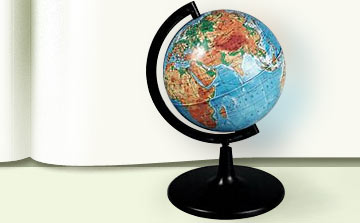 ЭКОЛОГО-ГЕОГРАФИЧЕСКАЯ ЛАБОРАТОРИЯ
Требования, предъявляемые к питьевой воде:
- должна быть бесцветной, чистой, 
 должна иметь хороший вкус и не иметь запаха. 
 в ней не должны содержаться химические и биологические примеси
ОЧИСТКА ВОДЫ
механическая очистка
биологическая очистка
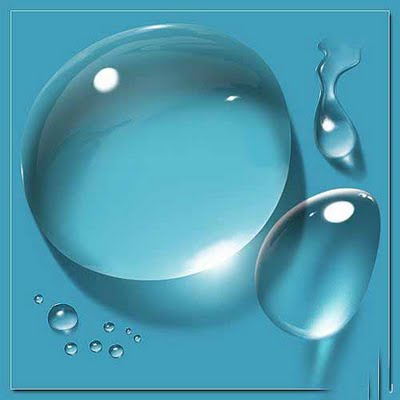 хлорирование и озонирование
химическая очистка
15:48:52
Автор презентации Беземская И.В.
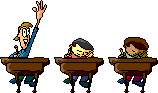 подумай
В моря впадает множество рек. Почему же тогда моря не переполняются и не заливают сушу?
Суша не заливается водой, потому что в природе существует круговорот воды – процесс испарения воды с поверхности Земли и всех водоемов: морей и океанов. За один год испаряется огромное количество воды, однако столько же ее возвращается обратно в виде снега и дождя.
15:34:08
Автор презентации Беземская И.В.
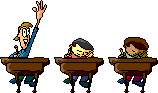 подумай
Как вода помогает обогревать помещения в холодную погоду?
В котельной нагревают воду. По трубам горячая вода поступает в дома, где попадает в батареи и через них отдает свое тепло окружающему их воздуху.
15:34:08
Автор презентации Беземская И.В.
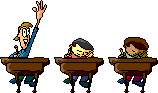 подумай
Правильно ли в одном из стихотворений Михаила Лермонтова тучи называются «вечными странниками»?
Тучи, как и облака, можно назвать странниками – они «путешествуют» по небу. Но вечными их назвать нельзя – рано или поздно они прольются на землю дождем и исчезнут.
15:34:08
Автор презентации Беземская И.В.
Николай Наумов. 
                                                                                                      Воде
Ты можешь быть мягкой и жесткой,Ты можешь дать жизнь и отнять,Ты можешь, вращая турбины,Полночную тьму разгонять.Ты можешь согреть мегаполисИ льдами сковать полюса,Ты сладостью душу напоишьИ солью прольешься в глаза…Знакома от пара до снега,Как солнце и воздух нужнаПрироде, Земле, Человеку – Живая, Святая Вода.
Зная свойства воды поясните строки стихотворения
15:34:08
Автор презентации Беземская И.В.
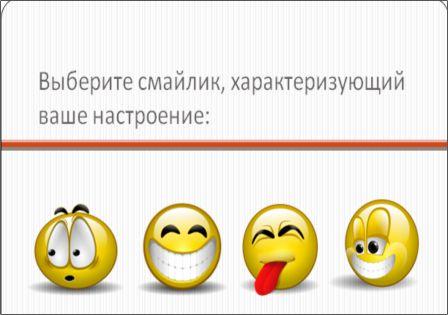 Г
А
Б
В
15:34:08
Автор презентации Беземская И.В.
Домашнее задание
Творческое задание
    Подготовить сообщение (презентацию) о бинарных соединениях, играющих большую роль в жизни человека и в природе (например: углекислый газ, оксид кремния, хлороводород, аммиак) по плану:
состав и строение молекулы,
нахождение в природе,
значение соединения в природе и для человека.
 Написать эссе «Такая вот вода»
15:34:08
Автор презентации Беземская И.В.
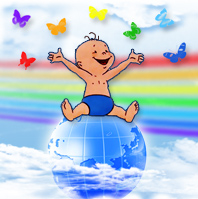 Проходят эры – миллионолетья,Земля живет и будет жить всегда,Пока в артериях ее не иссякаетИсточник Жизни – Чистая вода…
15:34:08
Автор презентации Беземская И.В.
Интернет ресурсы:
http://school-collection.edu.ru/http://www.alhimik.ru/
http://maratakm.narod.ru/t1.files/t4.htm
http://www.budemzdorovi.ru/view_post.php?id=62
http://www.rylov.ru/coralclub_vitawater
http://www.physto.se/~xes/highlight.html
http://fotki.yandex.ru/
15:34:08
Автор презентации Беземская И.В.